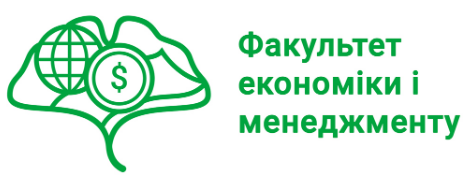 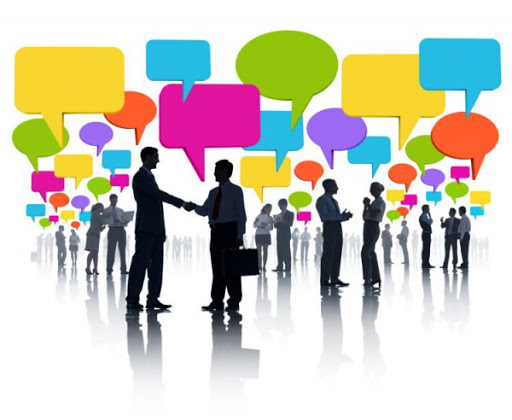 МАРКЕТИНГ ВІДНОСИН
Хто викладач курсу?
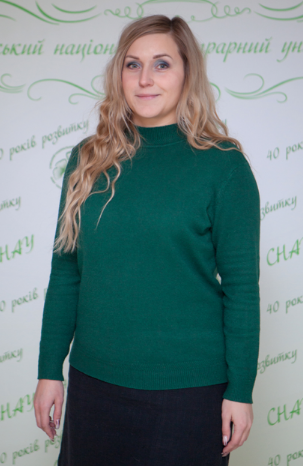 Кандидат економічних наук, доцент кафедри маркетингу та логістики 

Макарова Вікторія Вікторівна
Детальніше про викладача тут:
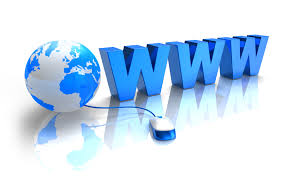 https://eim.snau.edu.ua/kafedri/marketingu-ta-logistiki/sklad-kafedri/makarova-viktoriya-viktorivna/
МЕТА ВИВЧЕННЯ ДИСЦИПЛІНИ: 

формування у студентів уявлення про основи теорії і практики маркетингу відносин; засвоєння практичних навичок послідовного і цілеспрямованого формування системи ефективних партнерських відносин клієнтоорієнтованої компанії.
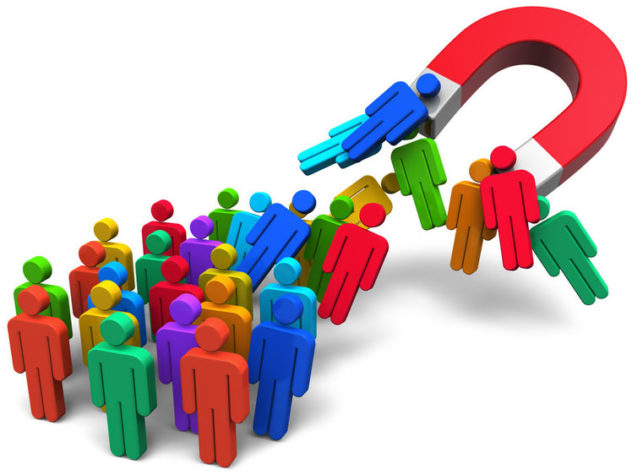 ЗАВДАННЯ  ДИСЦИПЛІНИ: 

вивчення сутності та принципів функціонування маркетингу відносин;
дослідження особливостей управління відносинами між працівниками, компанією та її споживачами;
набуття навичок виявлення та оцінки мотиваційних чинників поведінки і задоволеності споживачів та етапів ефективного проведення переговорів;
формування довгострокової лояльності споживачів тощо.
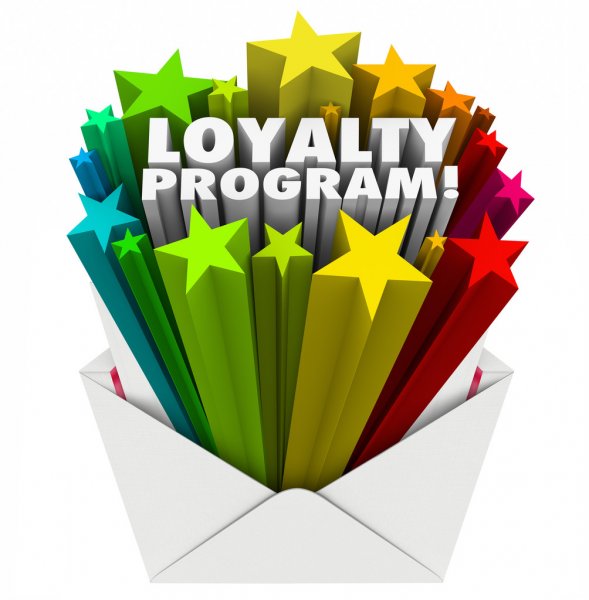 Вивчивши курс, ви отримаєте відповіді на такі питання як:
Як розробити програму лояльності?
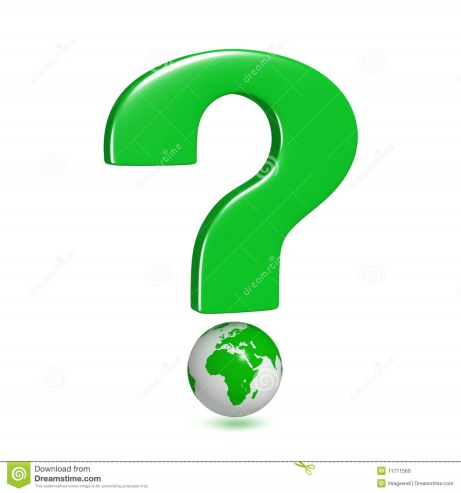 Як ефективно проводити ділові переговори ?
Які види дисконтних карт ефективніші?
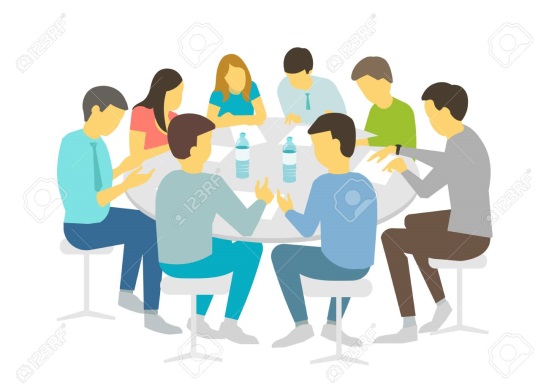 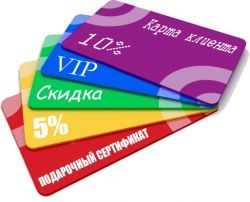 Що таке Mystery Shopping та Mystery Calls?
Як можна і треба використовувати скарги і пропозицій клієнтів?
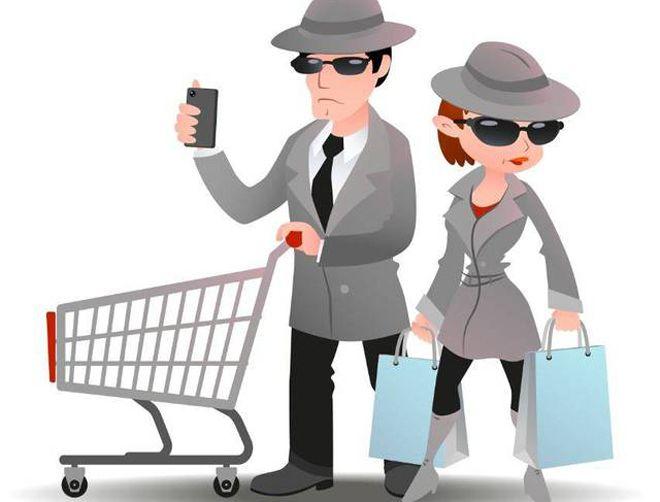 Навіщо маркетологу знати мову тіла та жестів?
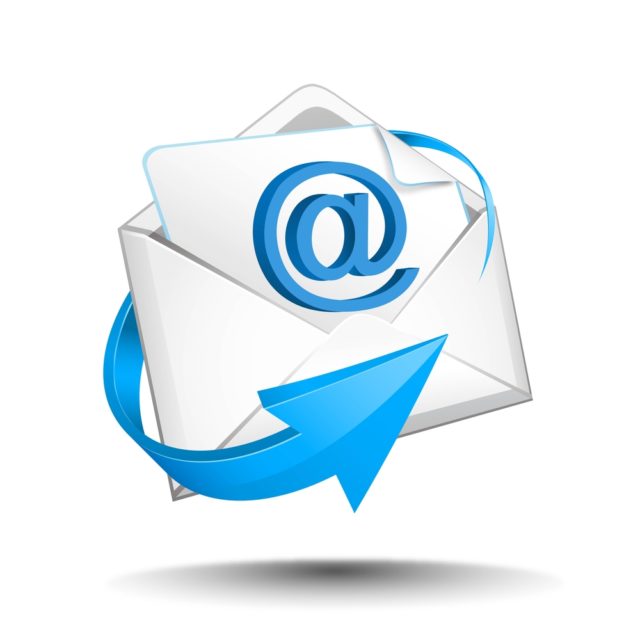 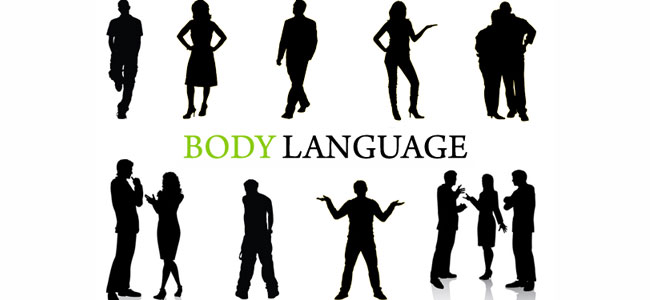 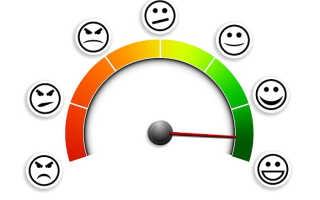 Зміст дисципліни:
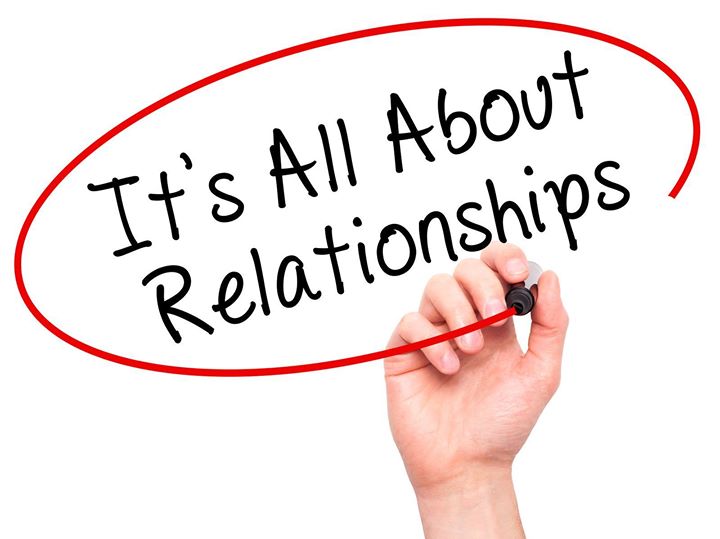 ТЕМА 1. Теоретичні основи концепції  маркетингу відносин
ТЕМА 2. Внутрішній маркетинг
ТЕМА 3. Задоволеність клієнтів в маркетингу відносин
ТЕМА 4. Невербальні засоби спілкування
ТЕМА 5. Аналіз прибутковості покупців
ТЕМА 6. Переговорний процес 
ТЕМА 7. Відносини «службовець - клієнт»
ТЕМА 8. Відносини «компанія - клієнт»
ТЕМА 9. Особливості маркетингу відносин  за сферами діяльності 
ТЕМА 10. CRM-системи: особливості функціонування
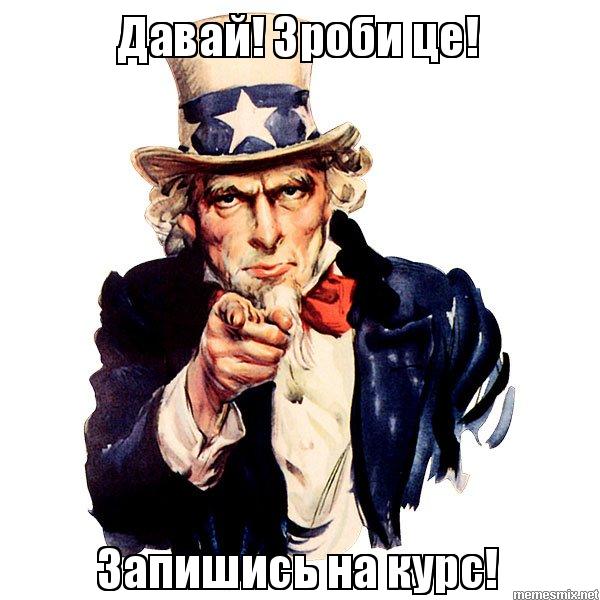